AskErasmus Meeting
ESN Chieti Pescara
AskErasmus
E’ un progetto di ESN Italia. 

Tramite una piattaforma gli studenti Erasmus outgoing possono entrare in contatto con quanti prima di loro hanno intrapreso un periodo di scambio presso la meta prescelta.

Don’t hesitate… AskErasmus!
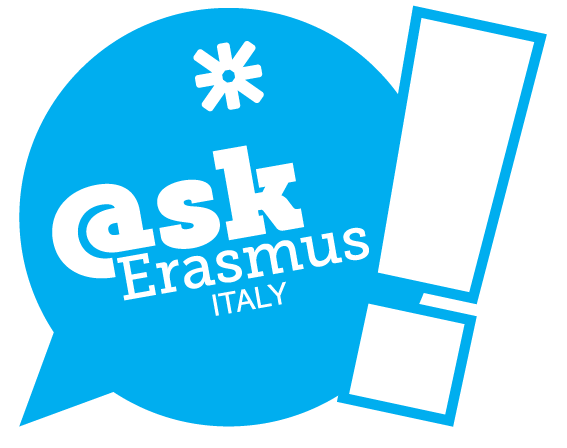 ORGANIZZAZIONE DELLA PARTENZA
Hai scaricato la checklist dal sito dell’Università? Corri a farlo!
Risolverà ogni tuo dubbio.
(https://www.unich.it/sites/default/files/checklist.pdf)

Compra una cartellina nella quale poter inserire la checklist e tutti i documenti relativi alla tua mobilità.

Fai una copia dei tuoi documenti personali e delle fototessere, potranno tornarti utili!
ORGANIZZAZIONE DELLA PARTENZA
Controlla costantemente i siti delle Università per non rischiare di perdere nessuna informazione o scadenza e per conoscere la data di inizio dei corsi e delle eventuali attività di orientamento.

Controlla sempre la tua e-mail istituzionale.

Cerca informazioni sulla città, sui mezzi di trasporto, sulla posizione dell’Università. 

Cerca di migliorare le tue competenze nella lingua del Paese che ti ospiterà.
ORGANIZZAZIONE DELLA PARTENZA
Contatta un’associazione che si occupi di assistenza a studenti Erasmus, come ESN (dove presente).

Contatta gli studenti che sono stati precedentemente nella città dove andrai.

Cerca informazioni inerenti al servizio Buddy della tua Università.
QUANDO PARTIRE?
Decidi il giorno esatto basandoti sulle date a tua disposizione sul sito dell’Università ospitante!

Ti consigliamo di arrivare circa una settimana prima dell’inizio della WELCOME WEEK e dei corsi, in modo da orientarti e non perdere nessuna delle attività iniziali, sono fondamentali!
DOMICILIO, SANITA’, ASSICURAZIONE
Alcuni paesi, pur aderendo al progetto Erasmus+, non fanno parte dell’Unione Europea e dell’area Schengen. Per vivere in questi stati bisogna chiedere il visto e, una volta arrivati, il permesso di soggiorno (residence permit). Informati prima della partenza sulle procedure per richiedere questi documenti. 

La copertura sanitaria è un servizio fornito da ogni paese con modalità differenti e per maggiori informazione è altamente consigliato consultare il sito www.salute.gov.it
HOUSING
E’ di fondamentale importanza informarsi sugli alloggi prima della partenza. 

Come fare?
servizio di housing dell’università per gli studenti internazionali (dove previsto).
contattare l’ufficio internazionale dell’Università ospitante per chiedere maggiori informazioni e chiarimenti.
cercare una sezione ESN nella tua città.
iscriverti a gruppi FB di annunci per studenti o siti di annunci (Idealista, Easypiso, Uniplaces, ecc.)
SUBITO DOPO L’ARRIVO
Inviare via e-mail all’URI il Certificato di Arrivo (Arrival Certificate) firmato da un delegato dell’ufficio Erasmus o dal delegato di quell’Università, 
entro 3 giorni dalla data di arrivo. 

RICORDATE DI FARLO FIRMARE!!! 
Senza è come se non foste mai partiti e arrivati nell’Università ospitante!
SUBITO DOPO L’ARRIVO
Partecipa alle attività di orientamento dell’Università, 
durante queste attività ti verranno fornite tutte le informazioni burocratiche e non, riguardo la tua mobilità, la città e l’Università.

(es: immatricolazione e relativa scadenza, tessera universitaria, corso di lingua, sanità locale, trasporti, servizi bibliotecari)
SUBITO DOPO L’ARRIVO
Inizia a seguire i corsi, parla con gli studenti, 
cerca di capire se gli esami, le attività da te scelte e inserite nel tuo LA sono quelle giuste,
in modo da poter provvedere per tempo, in caso di errori, a compilare il CHANGE (RICORDA: si può effettuare una sola volta a semestre entro 1 mese dal tuo arrivo).
SUBITO DOPO L’ARRIVO
Recati presso l’ufficio ESN della sezione della tua città, dove incontrerai volontari come noi, pronti ad aiutarti.

Anche loro organizzeranno attività di benvenuto che ti aiuteranno ad ambientarti e conoscere i tuoi futuri amici.
SUBITO DOPO L’ARRIVO
Inizia ad esplorare la città, conosci gente, vivi la tua esperienza!

Non sentirti solo, non avere paura,
 ricorda che sei circondato da tante altre persone che si sentono esattamente come te!
CONTATTI
Whatsapp
+39 388 303 5180E-mail
chieti_pescara@esn.it
Sito Web
www.esnchietipescara.eu
Gruppi Whatsapp
SOCIAL

Facebook
www.facebook.com/esnchietipescara

Instagram
www.instagram.com/esnchietipescara
DOMANDE?
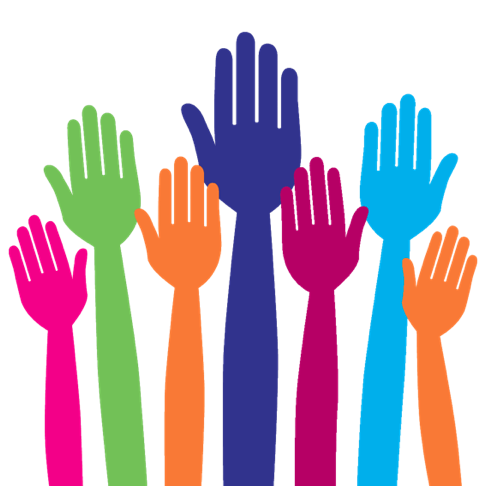 Grazie per l’attenzione…



...GOOD LUCK!